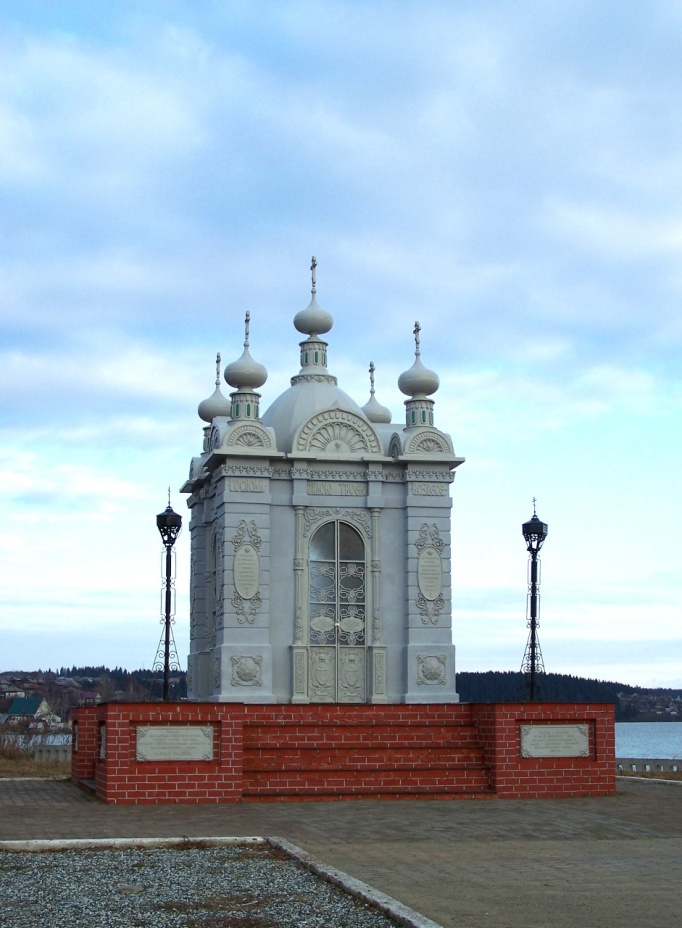 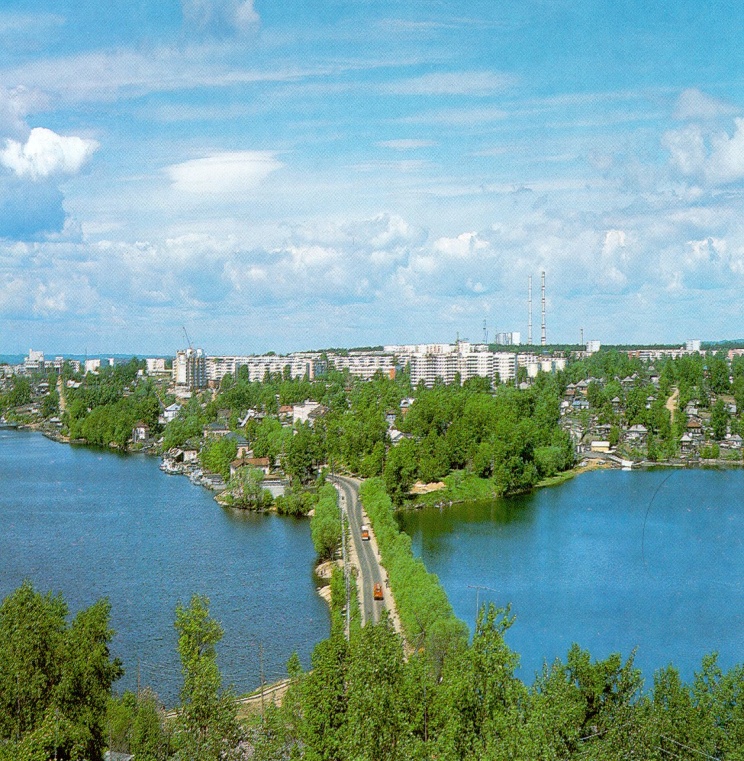 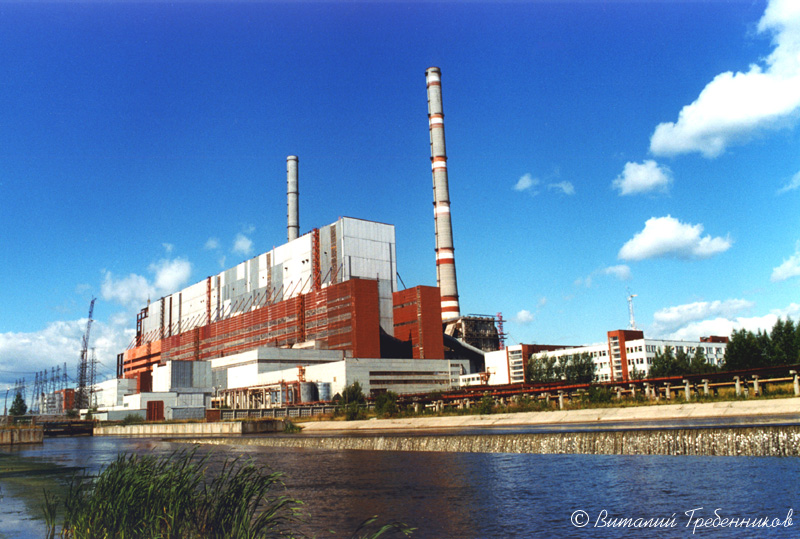 Отчет об исполнении бюджета Добрянского муниципального района
за 2019 год
[Speaker Notes: Слайд 1: Добрый день, уважаемые  коллеги! Мы рады видеть вас на территории Добрянского района.]
Слайд № 1
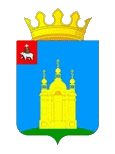 Исполнение бюджета Добрянского муниципального района за 2019 год
Исполнение бюджета Добрянского муниципального района за 2019 год
Бюджет Добрянского муниципального района по доходам выполнен в целом к утвержденному годовому плану на 96,8%
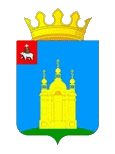 Слайд № 2
Поступление доходов в бюджет Добрянского района за 2019 год, 
тыс. рублей
Слайд № 3
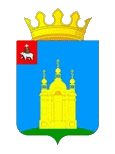 Структура налоговых и неналоговых доходов в 2019 году
Слайд № 4
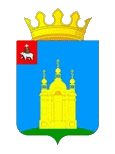 Расходы бюджета Добрянского муниципального района за 2019 год
Всего исполнено расходов на сумму 1 488 259,6 тыс. рублей, из которых
Слайд № 5
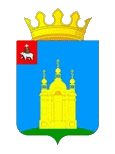 Бюджет Добрянского муниципального района за 2019 год по расходам исполнен к утвержденному плану на 86,9%,  в том числе:
тыс. рублей
Слайд № 6
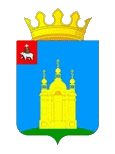 Структура расходов бюджета района в разрезе муниципальных программ за 2019 год, %
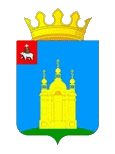 Слайд № 7
Непрограммные направления деятельности
Состав непрограммных направлений деятельности :
1. Обеспечение деятельности органов местного самоуправления Добрянского муниципального района –
  18 579,0 тыс. рублей
2.Обеспечение деятельности органов местного самоуправления Добрянского муниципального района на исполнение передаваемых полномочий –                       
56 059,2 тыс. рублей
Слайд № 8
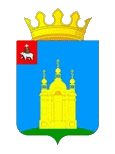 Исполнение расходов бюджета района за 2019 год по функциональной структуре, %
Слайд № 9
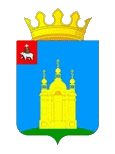 Дорожный  фонд  Добрянского муниципального  района в 2019 году
тыс.  рублей
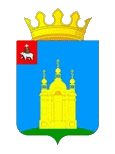 Слайд № 10
МБТ передаваемые из Добрянского муниципального района в поселения района, тыс. рублей
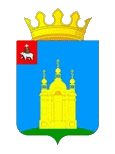 Слайд № 11
МБТ передаваемые из поселений Добрянского муниципального района в район, тыс. рублей
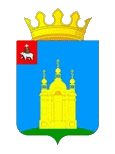 Спасибо за внимание!